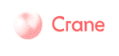 AE candidate presentation
<insert company name>
Instructions: You can make edits to the deck to personalise it but please do not change the structure
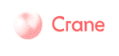 Brief biography
Instructions
What are the most relevant highlights of your experience that give you confidence in your ability to be successful at <insert your company name>? 
What do you feel has most contributed to your success to date?
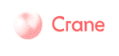 Deal win review
Instructions
We're looking to get a feel for your understanding and experience of closing complex deals
It’s important to speak to the customer’s business problem, stakeholders, objections and how you overcame them 
Be prepared for some probing questions around things ranging from how you ran the deal to how you handled the tough objections - feel free to add a few slides here to help tell your story (try to limit to 3 if possible).
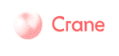 Selling <insert your company / product name>
Instructions
How would you sell <insert your company> at your current/previous company?
Who are the decision makers, how could <insert your company> add value? 
What would be the primary objections and how would you overcome them?
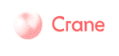 My fast start plan
Instructions
Based on your experience and knowledge to date about the role what are some of the top things you would do to get off to a fast start? 
There isn’t a “wrong” answer here – we’re really looking to understand your thought process and some lessons learned/best practices that you’d apply.
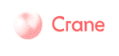 Why I’m a great hire
Instructions
In your own words...what is success for you and why are you a great fit for the role?